Monitoring Adverse Events using an Interactive Web-Based Tool
Ryan Bailey
Rho, Inc.
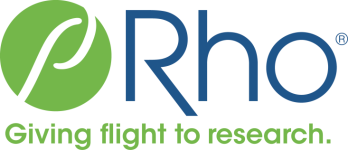 Immune Tolerance Network (ITN)
International Research Consortium sponsored by the NIH
27 active studies
>2500 participants enrolled
Rho serves as the Statistics and Data Coordinating Center
2
ITN027AI AbATE Trial
Autoimmunity-blocking Antibody for Tolerance in type 1 diabetes (AbATE)
Randomized, open-labeled, controlled trial
Randomly assigned at a 2:1 ratio to receive:
Teplizumab plus standard diabetes management
	vs
Standard diabetes management alone
77 participants
>1400 adverse events
3
Traditional Reporting Method
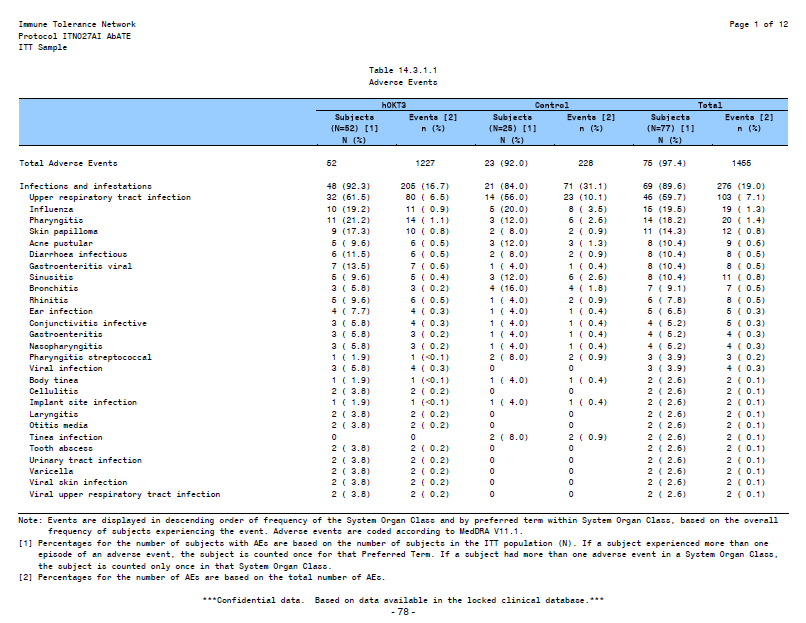 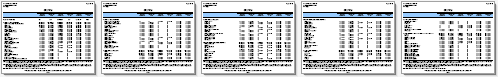 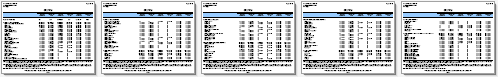 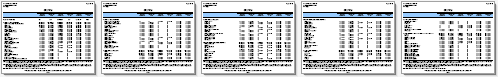 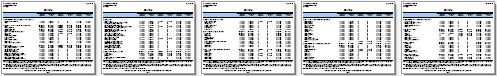 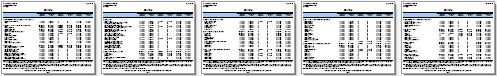 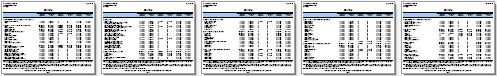 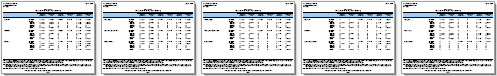 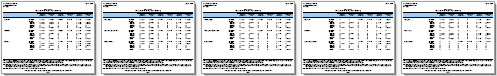 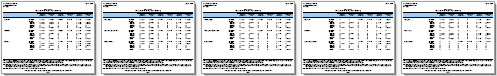 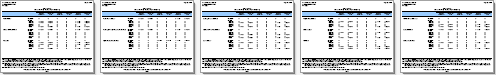 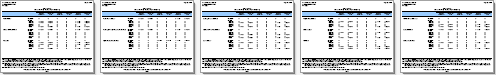 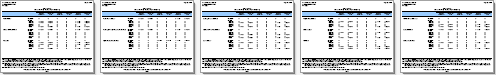 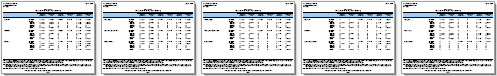 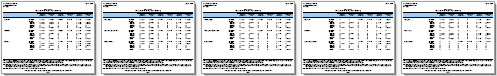 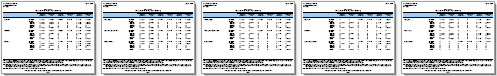 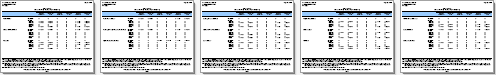 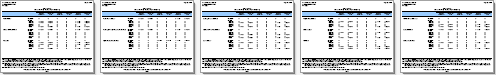 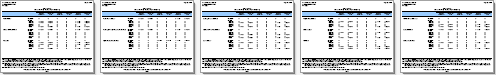 4
The Problem with Traditional Reporting
Long and tedious
Static and unresponsive
Signal:NOISE
5
Possible Solutions
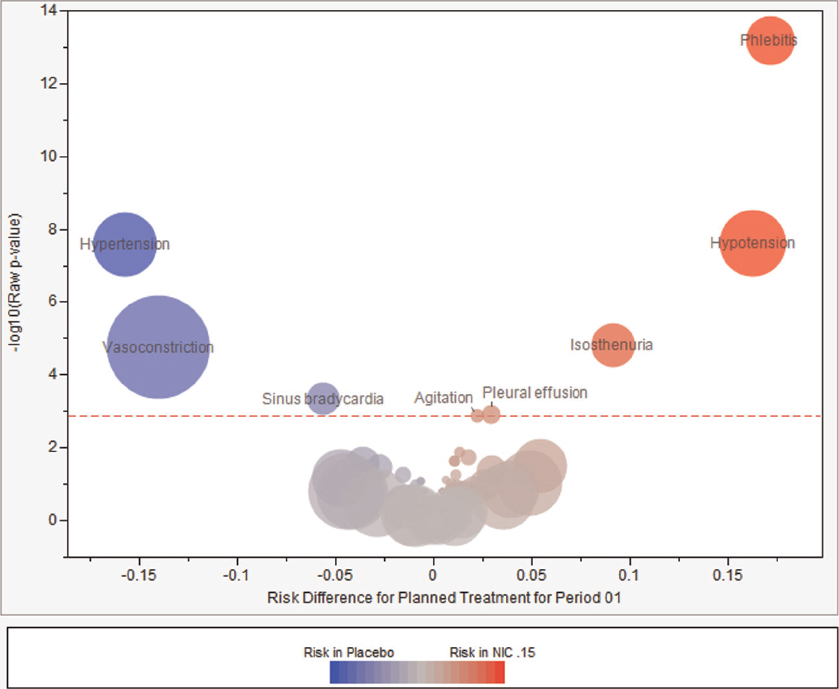 Zink RC, Wolfinger RD, Mann G. Summarizing the incidence of adverse events using volcano plots and time intervals. Clin Trials 2013; 10: 398-406.
6
Possible Solutions
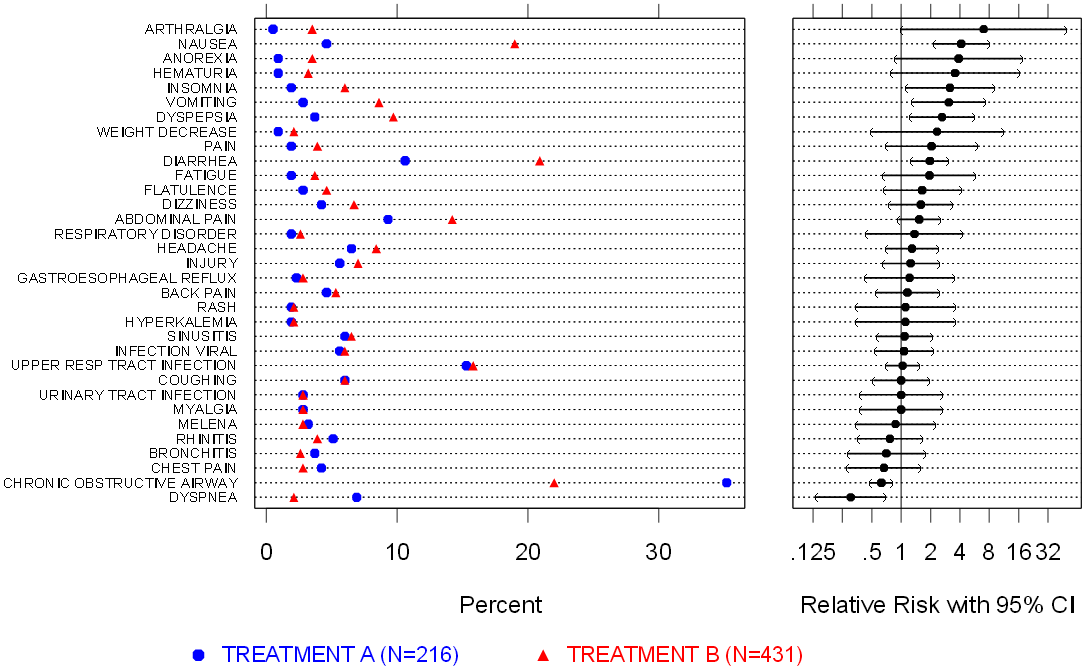 Amit O, Heiberger RM, Lane PW. Graphical approaches to the analysis of safety data from clinical trials. Pharmaceut Statist 2008; 7: 20-35.
7
The Challenge
Give medical monitors and safety monitoring committees a better way of digesting these data…

…without sacrificing our ethical obligation to provide a comprehensive listing of all adverse events.
8
The Solution
Create an interactive 
Adverse Events Explorer
9
The Value
Speeds comprehension
Eases the burden on the reviewers
Limits the “Noise” in the data
Gives the experts control
10
Future Uses
Analyzing outcomes data
Conducting meta-analyses 
Mining mechanistic datasets
Exploring data
11
Technical Details
Programmed in HTML and JavaScript

Interactivity comes from a JavaScript library called “D3” or Data Driven Documents
12
Disclosures
This project funded with federal funds from the NIAID, NIH under contract HHSN272200800029C

Data presented are from ITN027AI AbATE study
13
Acknowledgments
Jeremy Wildfire
Emily Wilson
Nathan Bryant
Brandy Lind
James Rochon, PhD
14
QuestionsCommentsDiscussion
15
Contact us with questions:graphics@rhoworld.com
16
Reserve Slides
17
Ethical Appeal of Technology
Data sets increasing in size and complexity
Existing tools can’t keep up
Industry under scrutiny for time to market
Patients deserve our very best
18
Why Web-based Technology?
Freely available, open source language
Coder has ultimate design control
Easy to deploy and share
19
Good Starter Resource for D3
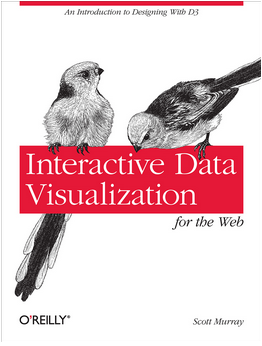 20
Link
http://webserv2.dev.rhoworld.com/rhoportal/page.html?id=127
21